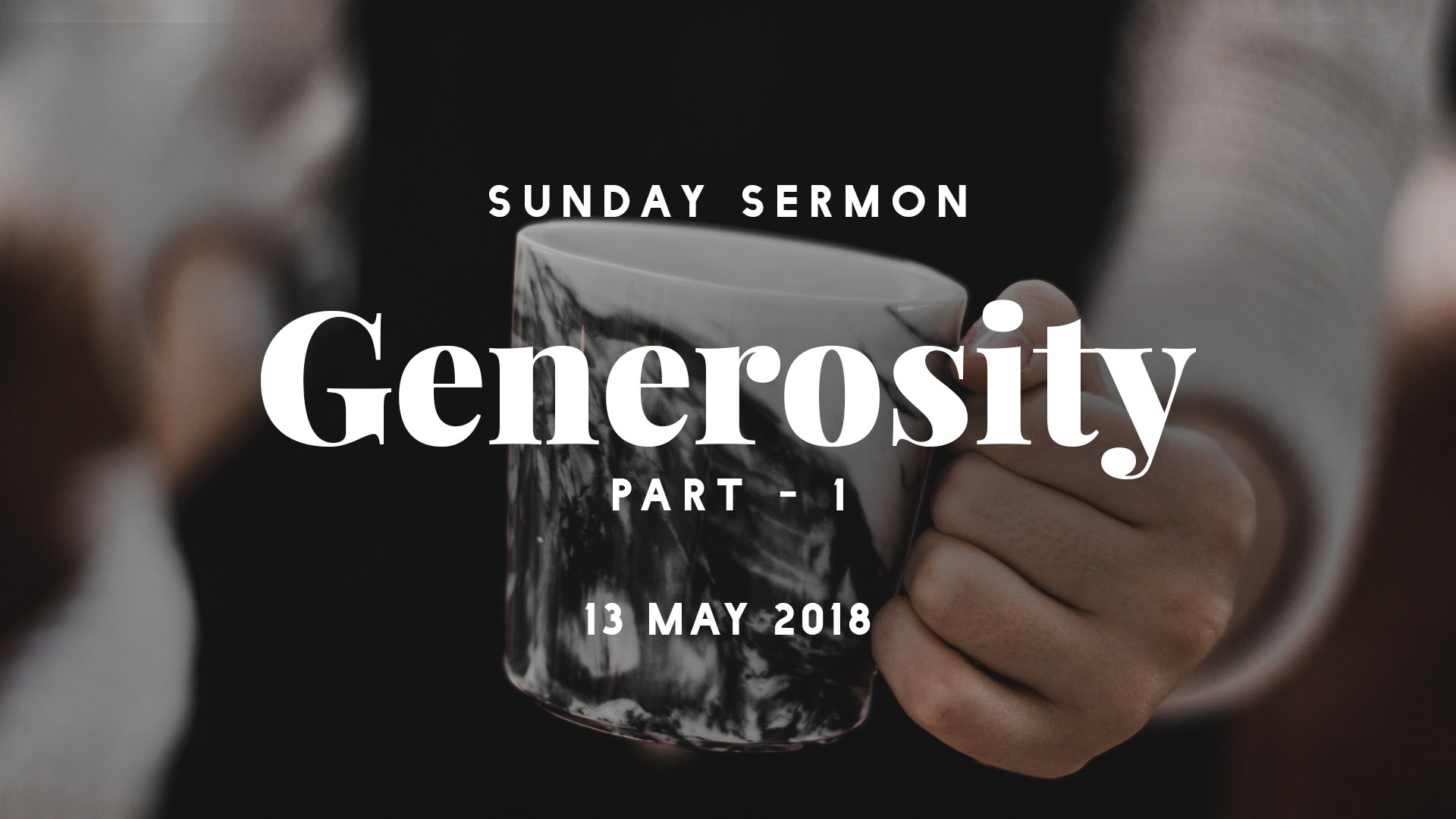 2 Corinthians 
chapters 8 & 9
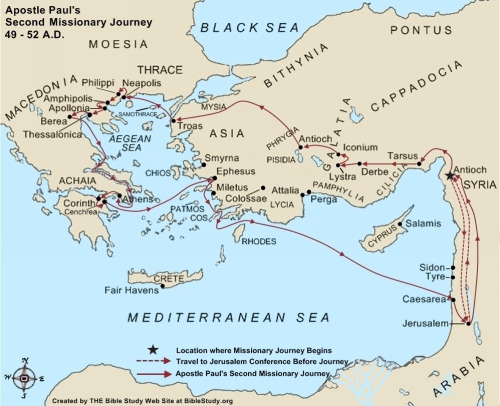 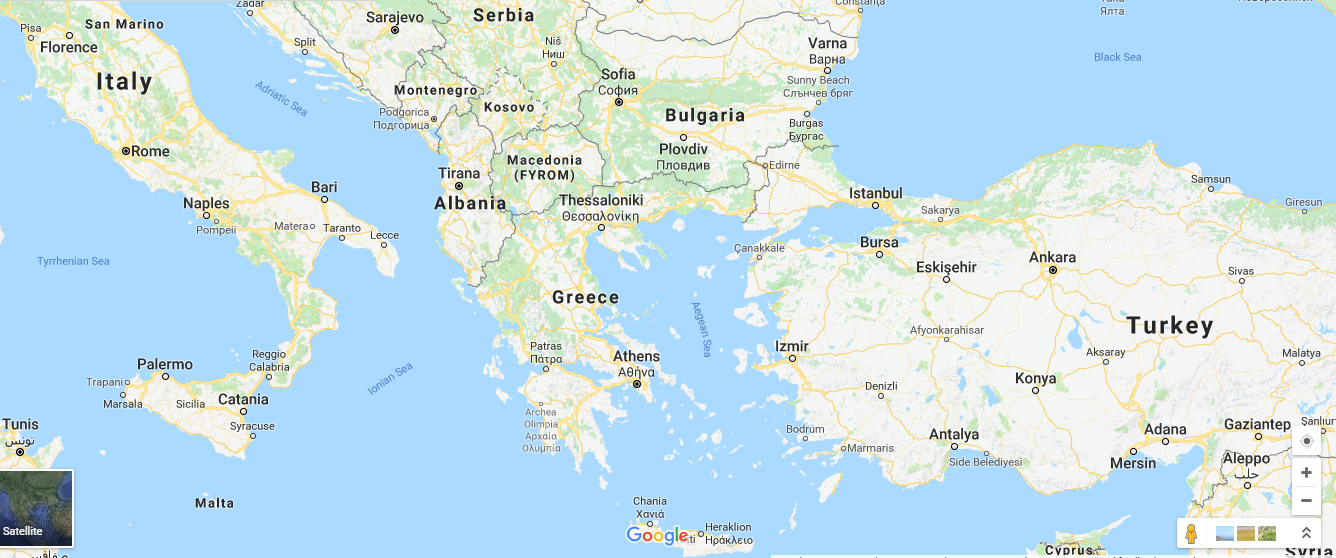 2 Corinthians 8:1
The churches of Macedonia

believers at Philippi, Thessalonica and Berea 
and possibly those at Neapolis, Amphipolis, Apollonia
2 Corinthians 8:1
Generosity, or our ability to give 
is really a grace bestowed on us.
2 Corinthians 8:5
Our giving must be an expression of our surrender to God.
2 Corinthians 8:5
Our giving must be according to 
what God wants us to do, 
an expression of His purposes through us.
2 Corinthians 8:7
"...see that you abound in this grace also."
2 Corinthians 8:8
"I speak not by commandment..."
2 Corinthians 8:21
"providing honorable things, not only in the sight of the Lord, but also in the sight of men"
2 Corinthians 9:5
We give as a matter of blessing others, 
as when making an eulogy, 
and not as though we are being 
extorted or forced into this because of someone's greediness.
2 Corinthians 9:6
Sowing, when done properly, 
always results in multiplication!
2 Corinthians 9:7
do not give grudgingly
  do not give out of compulsion
give as you purpose in your heart
 give cheerfully
2 Corinthians 9:10-11
God…
…supplies seed to the sower
…provides bread to the eater
…multiplies the seeds we sow and increases the fruits
…enriches us to all liberality
Philippians 4:15-19
Philippians 4:17
Expect to receive blessings 
that come from you giving.